Infection Control
Introduction to Infection Control
Infection control is one of the most important aspects of environmental safety.  
All healthcare employees have the responsibility to understand and follow a facility’s infection control policies and procedures.  
 This unit introduces medical asepsis, Standard Precautions and care of the resident on Transmission-Based Precautions.
Infection Transmission
Microorganisms (Germs)
Small living organisms that cannot be seen by the naked eye
Can only be seen by using a microscope
Surround us
in air
on our skin and in our bodies
in the food that we eat
on every surface we touch
Microorganisms (Germs)(continued)
Nonpathogens
Benefit us by maintaining a balance in our environment and in our body
Pathogens
May cause:
illness
infection
disease
Microorganisms (Germs)(continued)
Require certain elements to survive:
oxygen – aerobic
no oxygen – anaerobic
warm temperatures
moisture
dark area to grow
Microorganisms (Germs)(continued)
Require certain elements to survive (continued):
food
dead tissue – saprophytes
living tissue – parasites
Body Defenses Against Microorganisms/Germs
External natural defenses
skin as mechanical barrier
mucous membrane
cilia – fine microscopic hairs in nose
coughing and sneezing 
hydrochloric acid in stomach
tears
Body Defenses Against Microorganisms/Germs(continued)
Internal natural defenses
phagocytes
inflammation
fever
immune response
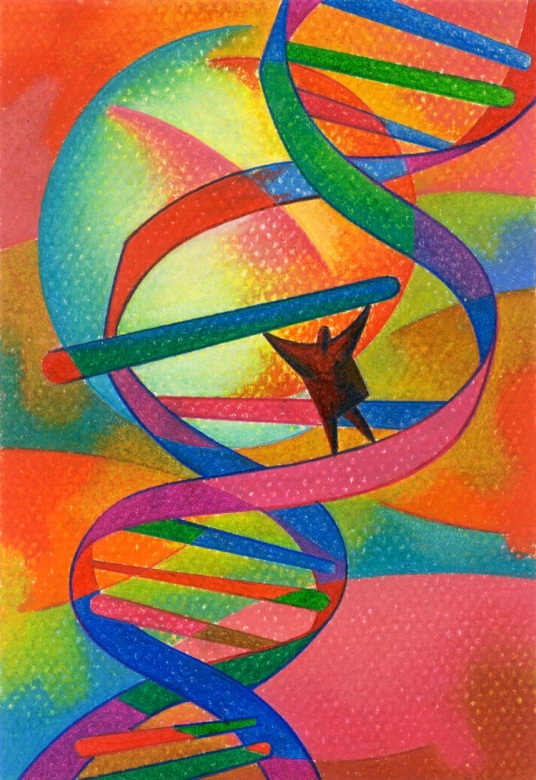 Chain of Infection
Causative agent (pathogen, bacteria, virus)
Reservoir (place to live) i.e. human body. 
Portal of exit  (the way the pathogen escapes) i.e. urine, feces, secretions
Mode of transmission (transmitted to a reservoir or a host)
           Direct or Indirect
Mode of Transmissions
Direct
     person to person   
     sexual 
     contaminated hands
Indirect
       touching contaminated equipment
       breathing droplets
       insect bites
Chain of Infection (cont.)
Portal of Entry
   a way to enter a new host or new reservoir  i.e. respiratory tract, breaks in the skin etc.
Susceptible Host
   anyone who can contract the disease
   weak immune systems
   anyone with a breakdown in defense 
   mechanisms
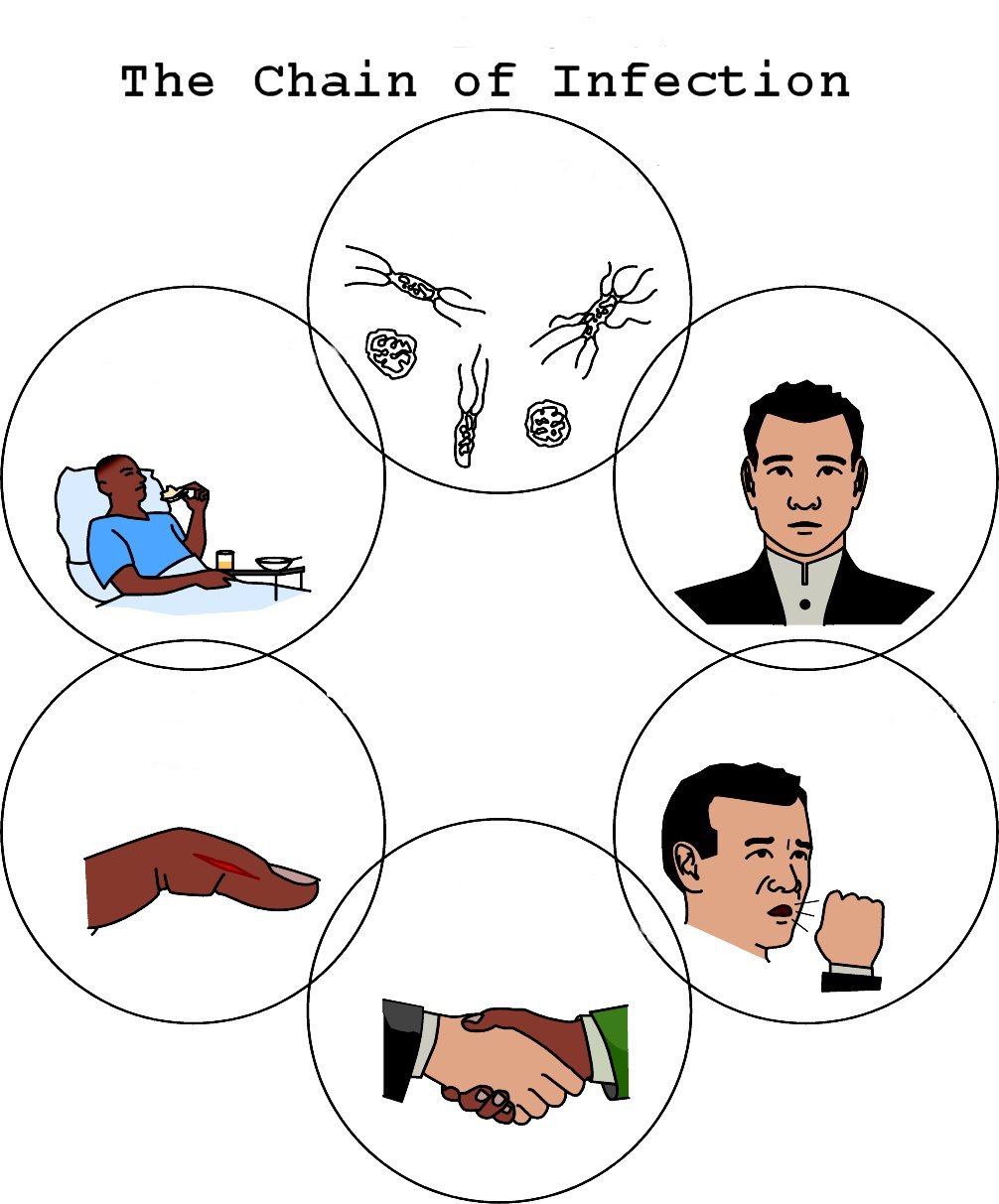 Infectious Agent
Susceptible Host
Reservoir
Portal of Exit
Portal of Entry
Mode of Transmission
Chain of Infection Causative Agent – Pathogen
Bacteria
Viruses
Fungi
Protozoa
Rickettsiae
Classifications of Microorganisms
Bacteria –simple one celled organisms that multiply rapidly 
   cocci   round  MRSA, strepthroat
   bacilli  rods    i.e. TB, pertussis, botulism
   spirilla spirals i.e. syphilis, cholera

Protozoa- one cell animal-like  i.e. malaria
Fungi – plant-like organisms i.e. Yeasts, molds  i.e. Ringworm, thrush etc.
Microorganisms (cont.)
Rickettsiae-  parasitic i.e. Lice, ticks, fleas

Viruses - cannot reproduce without a cell,
    major risk to healthcare workers and are
    blood borne:  
Examples of viruses, Hepatitis C, Hepatitis B, HIV.
antibiotics are effective against bacteria not against  viruses
Classes of Diseases and Infections
Endogenous 
      inside the body
      i.e. tumors, congenital disorders
Exogenous
       outside the body
       i.e. radiation; chemicals
Classes of Diseases and Infections (cont)
Nosocomial
         acquired in healthcare facilities
         i.e. Staph MRSA, pseudomonas
Opportunistic
         infections that only affect the         
		immunosuppressed
         i.e. Kaposi’s sarcoma, pneumocystis carnii
Chain of InfectionReservoir of the Causative Agent
Human with active cases of disease or those that carry disease without having symptoms
Animals/insects
Fomites
Environment
Chain of Infection Portals of Exit of Causative Agent
Tears (slight risk)
Saliva/respiratory tract 
	secretions
Urine
Feces
Wound drainage
Reproductive tract secretions
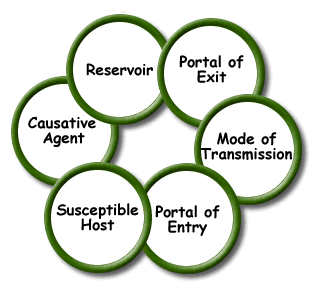 Chain of Infection Mode of Transmission
Contact
direct – person to person
indirect – fomite to person
droplet – common cold
Common vehicle 
salmonella in food
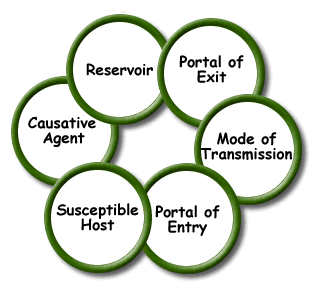 Chain of Infection Mode of Transmission(continued)
Airborne
tuberculosis
Vectorborne
mosquito harbors malaria parasite
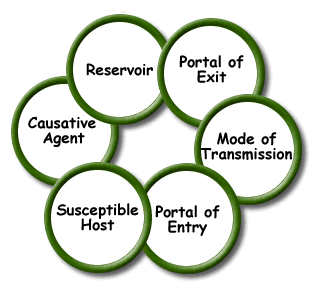 Chain of InfectionPortals of Entry of Causative Agent
Cuts/break in skin
Openings in the mucous membranes
Respiratory system
Gastrointestinal system
Urinary system
Reproductive system
Mother to fetus
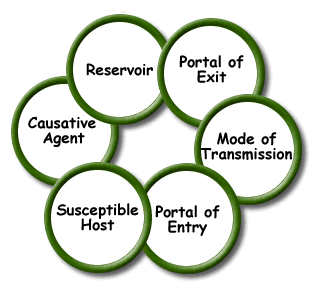 Chain of Infection Host
The host is the individual who harbors the infectious organisms
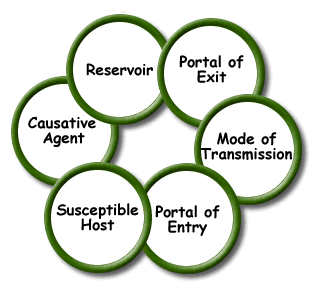 Breaking the Chain
Use Aseptic Techniques

Best is hand washing
Medical asepsis 
Levels or types of asepsis  
Antiseptics
Disinfection
Sterilization
Medical Asepsis
Medical Asepsis
Definition: The practice used to remove or destroy pathogens and to prevent their spread from one person or place to another person or place; clean technique
Practices To Promote Medical Asepsis In Personal Life And Work Setting
Washing hands after use of bathroom
Washing hands prior to handling food
Washing fruits and vegetables before serving or consuming
Practices To Promote Medical Asepsis In Personal Life And Work Setting(continued)
Covering nose and mouth prior to coughing, sneezing or blowing nose and then washing hands
Practices To Promote Medical Asepsis In Personal Life And Work Setting(continued)
Bathing, washing hair and brushing teeth on a regular basis
Washing cooking and eating utensils with soap and water after each use
Practices To Promote Medical Asepsis In Personal Life And Work Setting(continued)
Following sanitation practices
Proper disposal of garbage
Proper disposal of waste materials
Practices To Promote Medical Asepsis In Personal Life And Work Setting(continued)
Washing hands before and after caring for each resident
Using approved waterless hand cleaner
Washing resident’s hands before meals
Practices To Promote Medical Asepsis In Personal Life And Work Setting(continued)
Cleaning resident’s unit
Cleaning all reusable equipment after use
Methods To Kill Or Control Microorganisms
Antisepsis
Prevents growth of pathogenic organisms
Not effective against spores and viruses
Commonly used on the skin
Ex: alcohol and betadine
Methods To Kill Or Control Microorganisms
Disinfection (kills most microorganisms but not always viruses or spores)
boil small items in water for 15 minutes
use chemical disinfectants for cleaning supplies and equipment
Methods To Kill Or Control Microorganisms(continued)
Sterilization (gas, radiation, chemicals)
kills all microorganisms, including spores & viruses
autoclave – steam under pressure
Methods To Kill Or Control Microorganisms(continued)
Disposable equipment used once and discarded in proper manner
Methods To Kill Or Control Microorganisms(continued)Care of supplies and equipment
Cleaning non-disposable equipment
Rinse in cold water to remove organic material
Wash with soap and hot water
Scrub with a brush if necessary
Rinse and dry equipment
Sterilize or disinfect equipment
Methods To Kill Or Control Microorganisms(continued)
Other aseptic measures
Hold equipment and supplies away from uniform
Avoid shaking linen
Damp dust furniture
Clean from cleanest area to the most soiled area
Methods To Kill Or Control Microorganisms(continued)
Other aseptic measures (continued)
Direct cleaning away from your body and uniform 
Pour contaminated liquids into sinks or toilets; do not splash
Methods To Kill Or Control Microorganisms(continued)
Other aseptic measures (continued)
Do not sit on resident’s bed
Do not transport equipment from one resident’s room to another without cleaning
Bloodborne Pathogen Standards
Bloodborne Pathogen Standards
Employees are required to:
Develop a written exposure plan
Identify those at risk
Provide free Hep. B vaccinations
Provide PPE’s
Provide adequate hand washing facilities
Clean and sanitary working conditions
Enforce no eating, drinking, smoking, etc.
Provide sharps containers and bags
Post hazardous material signs
Confidential medical evaluations 
Training
StandardPrecautions(pg. 308)
Standard Precautions
Standard Precautions – CDC procedures to control and prevent infections.  
Contains two tiers of precautions:
Standard 
Transmission-Based
Standard precautions are used for the care of all residents
Standard PrecautionsHANDWASHING
Handwashing
After touching blood, body fluids, secretions, excretions, and contaminated items, whether or not gloves are worn
Standard PrecautionsHANDWASHING(continued)
Handwashing (continued)
Immediately after gloves are removed, between resident contacts, and when otherwise indicated to prevent transfer of microorganisms to other residents or environments
Standard PrecautionsHANDWASHING(continued)
Handwashing (continued)
Between tasks and procedures on the same resident to prevent cross-contamination of different body sites
Standard PrecautionsGLOVES
Wear gloves (clean, nonsterile gloves) when:
touching blood, body fluids, secretions, excretions, and contaminated items 
before touching mucous membranes and non-intact skin
Standard PrecautionsGLOVES(continued)
Wear gloves (clean, nonsterile gloves) when (continued):
change gloves between tasks and procedures on the same resident after contact with material that may contain a high concentration of microorganisms
Standard PrecautionsMASK, EYE PROTECTION, FACE SHIELD
Wear a mask and eye protection or a face shield:
to protect mucous membranes of the eyes, nose, and mouth
Standard PrecautionsMASK, EYE PROTECTION, FACE SHIELD(continued)
Wear a mask and eye protection or a face shield (continued):
during procedures and resident care activities that are likely to generate splashes or sprays of blood, body fluids, secretions, and excretions.
Standard PrecautionsGOWN
Wear a gown:
during procedures and resident care activities that are likely to generate splashes of blood, body fluids, secretions or excretions 
remove soiled gown as soon as possible and wash hands
Standard PrecautionsMULTIPLE-USE RESIDENT CARE EQUIPMENT
Commonly used equipment or supplies (stethoscope, etc.) must be cleaned and disinfected after use or when soiled 
Single-use equipment is preferred and must be discarded properly
Standard PrecautionsLINEN
Handle, transport, and process used linen soiled with blood, body fluids, secretions, and excretion 
in a manner that prevents skin and mucous membrane exposures and contamination of clothing
Standard PrecautionsLINEN(continued)
Handle, transport, and process used linen soiled with blood, body fluids, secretions, and excretion (continued): 
in a manner that prevents transfer of microorganisms to other residents and environments
Standard Precautions: Occupational Health and Bloodborne Pathogens(pg. 306)
Never recap a needle using both hands.
One handed “scoop”
Mechanical device
Always use a sharps container
Standard PrecautionsRESIDENT PLACEMENT
Place resident who contaminates environment or who does not, or cannot be expected to assist in maintaining appropriate hygiene or environmental control, in private room
Standard PrecautionsRESIDENT PLACEMENT(continued)
If a private room is not available, consult with infection control professionals regarding resident placement or other alternatives
Standard PrecautionsTRANSPORT OF INFECTED RESIDENTS
Appropriate barriers (masks, impervious dressings) are worn
Personnel in area to which resident is taken are notified of arrival and precautions to take
Standard PrecautionsTRANSPORT OF INFECTED RESIDENTS(continued)
Inform residents in ways they can assist in prevention of transmission
Using Sterile Techniques
Sterile: “free from all organisms”
Contaminated- organisms and pathogens present.
Important to maintain sterility and avoid contamination
Be able to recognize sterile and contaminated surfaces
Sterile Field- an area that is set up for certain procedures  and is free from all organisms.
Never reach across the top
Never turn your back
Common Sterile Techniques
Drop Technique


Mitten Technique


Transfer Forceps
Transmission Based Precautions
Transmission Bases Precautions
Communicable Disease: pathogenic organism that can be easily spread to others
Transmission based isolation precautions are techniques of caring for patients who have communicable diseases.
Transmission Based PrecautionsAIRBORNE PRECAUTIONS
For resident known or suspected to be infected with microorganisms transmitted by airborne droplets that remain suspended in the air and can be widely dispersed by air currents.
Measles, chicken pox, TB, shingles
Transmission Based PrecautionsAIRBORNE PRECAUTIONS(continued)
RESIDENT PLACEMENT:  Private room.  Negative air pressure in relation to the surrounding areas.  Keep doors closed at all times and resident in room.
Transmission Based PrecautionsAIRBORNE PRECAUTIONS(continued)
GLOVES:  Same as Standard Precautions 
GOWN OR APRON:  Same as Standard Precautions
Transmission Based PrecautionsAIRBORNE PRECAUTIONS Mask and Eyewear
For known or suspected pulmonary tuberculosis: 
Mask N-95 (respirator) must be worn by all individuals prior to entering room
Transmission Based PrecautionsAIRBORNE PRECAUTIONS Mask and Eyewear (continued)
For known or suspected airborne viral disease (e.g., chickenpox, or measles)
Standard mask should be worn by any person entering the room unless the person is not susceptible to the disease 
When possible, persons who are susceptible should not enter room
Transmission Based PrecautionsAIRBORNE PRECAUTIONS Handwashing
Hands must be washed before gloving and after gloves are removed 
Skin surfaces must be washed immediately and thoroughly when contaminated with body fluids or blood
Transmission Based PrecautionsAIRBORNE PRECAUTIONS Resident Transport
Limit transport of the resident for essential purposes only
Place a mask on the resident, if possible
Transmission Based PrecautionsAIRBORNE PRECAUTIONSResident Care Equipment
When using equipment or items (stethoscope, thermometer), the equipment and items must be adequately cleaned and disinfected before use with another resident
Transmission Based PrecautionsDROPLET PRECAUTIONS
Infected with microorganisms transmitted by droplets that can be generated by the resident during coughing, sneezing, talking, or the performance of procedures that induce coughing.
Meningitis, pneumonia, strept throat, influenza
Transmission Based PrecautionsDROPLET PRECAUTIONS(continued)
RESIDENT PLACEMENT:  Private room or with resident with same disease.
GLOVES:  Must be worn when in contact with blood and body fluids.
Transmission Based PrecautionsDROPLET PRECAUTIONS(continued)
GOWNS: Must be worn during procedures or situations where there will be exposure to body fluids, blood, draining wounds, or mucous membranes.
Transmission Based PrecautionsDROPLET PRECAUTIONS(continued)
MASKS AND EYEWEAR:  
	In addition to Standard  Precautions, wear mask when working within three feet of resident (or when entering resident’s room).
Transmission Based PrecautionsDROPLET PRECAUTIONS(continued)
HANDWASHING:  Hands must be washed before gloving and after gloves are removed.
Transmission Based PrecautionsDROPLET PRECAUTIONS(continued)
TRANSPORTING: Limit the movement and transporting of the resident from the room for essential purposes only.  If necessary to move the resident, minimize resident dispersal of droplets by masking the resident, if possible.
Transmission Based PrecautionsDROPLET PRECAUTIONS(continued)
RESIDENT-CARE EQUIPMENT:  When using common equipment or items, they must be adequately cleaned and disinfected.
Transmission Based PrecautionsCONTACT PRECAUTIONS
In addition to Standard Precautions, use Contact Precautions, or the equivalent, for specified residents known or suspected to be infected or colonized with important microorganisms.
 E.Coli, Hepatitis A, Impetigo, Scabies, Conjunctivitis
Transmission Based PrecautionsCONTACT PRECAUTIONS(continued)
These microorganisms can be transmitted by direct contact with the resident (hand or skin-to-skin contact that occurs when performing resident-care activities that require touching the resident’s dry skin) or indirect contact (touching) with environmental surfaces or resident-care items in the resident’s environment.
Transmission Based PrecautionsCONTACT PRECAUTIONS(continued)
RESIDENT PLACEMENT:  Private room (if not available, with resident with same disease).
GLOVES:  Wear gloves when entering the room and for all contact of resident and resident items, equipment, and body fluids.
Transmission Based PrecautionsCONTACT PRECAUTIONS(continued)
GOWN:  Wear a gown when entering the room if it is anticipated that your clothing will have substantial contact with the resident, environmental surfaces, or items in the resident’s room.
Transmission Based PrecautionsCONTACT PRECAUTIONS(continued)
MASKS AND EYEWEAR:  Indicated if potential for exposure to infectious body material exists.
Transmission Based PrecautionsCONTACT PRECAUTIONS(continued)
HANDWASHING:  After glove removal while ensuring that hands do not touch potentially contaminated environmental surfaces or items in the resident’s room. 
TRANSPORTING:  Limit the movement and transporting of the resident.
Transmission Based PrecautionsCONTACT PRECAUTIONS(continued)
RESIDENT-CARE EQUIPMENT: When possible, dedicate the use of non-critical resident care equipment to a single resident.
Reverse Isolation
Methods used to protect certain patients from organisms in the environment
Immunocompromised
Transplant patients
Burn victims
Cancer patients
Handwashing
HANDWASHING
REASONS FOR WASHING HANDS
Everything you touch contains germs
Prevents cross contamination
Washes away many germs on skin
Protects residents from infection when hands are washed before and after care and during care, as needed
Washing hands is  one of the
the most effective ways to control infection.